Finding Molecular Formulas
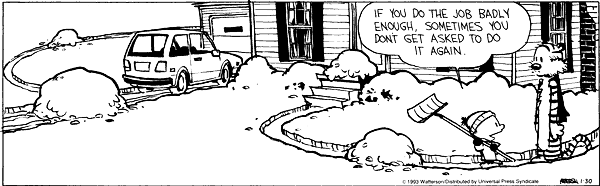 HW – Ques. 7.5
To the nearest whole number what is the percent by mass of water in Ba(OH)2·8H2O?
HW – Ques. 7.6
Find the empirical formula of the following compounds:
H202
C7H12
C6H6
HW – Ques. 7.7
Find the empirical formula of the following compounds that contain:
75% C, 25% H



40% Ca, 12% C, 48% O
HW – Ques. 7.8
Find the empirical formula for the following compounds that contain:
1.8g Ca, 3.2g Cl



8.8g Cs, 2.35g Cl
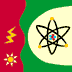 Review
Empirical formulas give the lowest whole number ratio of the atoms in a compound.

Molecular formulas gives the exact composition of one molecule.
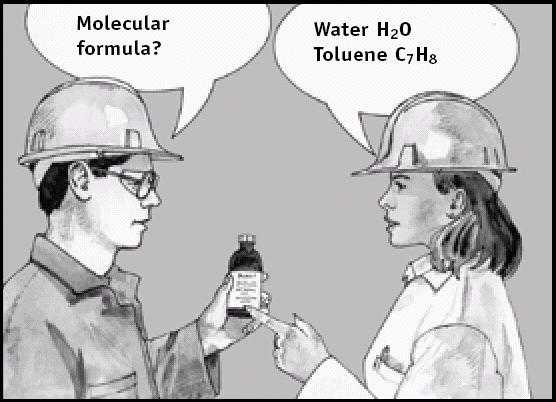 Empirical formulas can be calculated using experimental data:
Given that a certain compound is 69.58% Ba, 6.090% C and 24.32% O, calculate the empirical formula of this compound.
Assume that you have 100.00 g of the compound:
		69.58%  Ba  =  69.58 g Ba
		6.090% C  =   6.090 g C
		24.32% O  =   24.32 g O
Convert the mass of each element to moles of that element: Ba  =  (69.58 g Ba)(1 mol Ba/137.3 g Ba)  =  0.5068 mol BaC  =   (6.090 g C)(1 mol C/12.01 g C)  =   0.5071 mol CO  =   (24.32 g O)(1 mol O/16.00 g O)  =   1.520 mol O
Divide through each value by the smallest number of moles to get a 1 : 1.001 : 2.999 ratio, which rounds of nicely to give the formula BaCO3
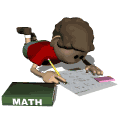 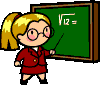 Finding Molecular Formulas
1st – find the empirical formula using % composition as described in previous slide.
2nd – find the formula mass from the empirical formula.
3rd – divide the molar mass (molecular mass) by the formula mass.
4th – multiply each of the subscripts in the empirical formula by the answer in step 3.
Molecular Formula
Oxalic acid has empirical formula HCO2 and molar mass of 90g.  What is the molecular formula?
1st – formula mass of HCO2 =
							45g
2nd – divide molar mass by formula mass: 
							90g/45g = 2
Answer – molecular formula is 2X the empirical formula so HCO2 
H2C2O4
What is the molecular formula for a substance with 65.45% C, 5.45% H, 29.09% O with a molar mass of 110g/mol?
C
H
O
3X12=36
3X1=     3
1X16= 16
	    55
1 mol
 12g
= 5.45 mol C
65.45g C
X
1 mol
  1g
= 5.45 mol H
5.45g H
X
1 mol
 16g
110
 55
= 1.82 mol O
29.09g O
= 2X
X
C	     H		O

Empirical = C3H3O
5.45
1.82
1.82
1.82
5.45
1.82
Molecular = C6H6O2
Flowchart
% composition
Molecular
Formula
factor
Assume100g 
sample
Empirical Formula
Grams of each element
Calculate mole ratio
moles of each element
Use atomic weights
Learning Check:
Substance is 46.68% N and 53.32% O.
Molar mass = 90.01g/mol
1 mol
  14g
46.68g N
= 3.33 mol N
X
1 mol
 16g
53.32g O
X
= 3.33 mol O
N	     O
3.33
3.33
3.33
3.33
NO
Molecular = N3O3
N
O
1X14= 14
1X16= 16
	    30
90
30
= 3X